Unit 1
UV AND IR SPECTROSCOPY
UNIT--I IR and UV spectroscopy 
Which one of the following regions is known as a functional group region? 
1300-1400cm~1 
900-1300cm~1 
650-900cm~1 
None of the these 
Which one of the following spectroscopy involves bombardment of a beam of high energy electrons in vacuum? 
MS 
UV 
IR 
NMR 
What will be >c=o stretching band in IR of CH2=CH-C-CH3 compound?   	 
1700cm~1 
1710cm~1 
1680cm~1 
1780cm~1
Normal >C=C< stretching vibration frequency of alkenes ? 
 
1675-1600cm~1 
1850-1800cm~1 
3650cm~1 
1750cm~1 1
 
Which one of the following molecules is IR inactive? 
Hcl 
HBr 
N2 
ClBr 
 
Number of fundamental vibrations in CO2 are ________ 
  
3 
5 
         C.  4 
6
The type of hydrogen bonding in organic compounds can be distinguished by taking the spectra after dilution with __________ 
 
         A. water 
         B. methanol 
C. carbon tetrachloride 
D. acetone  
Infrared spectra of which of the following isomers are the same? 
cis/trans isomers 
enantiomers 
functional isomers 
positional isomers 
 Correct increasing order of UV absorption maximum  of the following compound is ______ 
Butadiene<Ethylene<Anthracene<Naphthalene 
Butadiene<Naphthalene<Anthracene<Ethylene 
Ethylene<Butadiene<Naphthalene<Anthracene 
Anthracene<Naphthalene<Butadiene<Ethylene
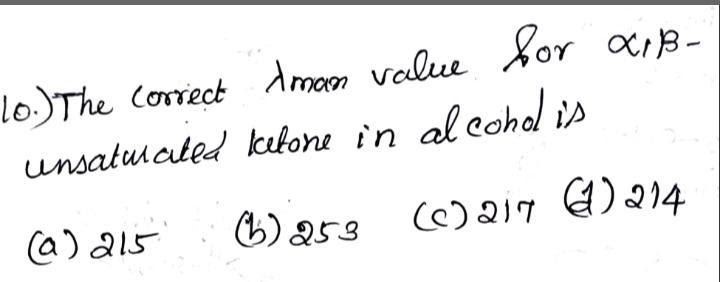 Fingerprint region from 1350-1000cm~1 does not include  
 	 
 
      .    A.   Primary alcohol 
phenols  
Esters  
Nitro compound  
 
Correct decreasing order of stretching frequencies of the following compounds is  
 
C-H>N-H>O-H>F-H 
F-H>O-H>N-H>F-H 
C-H>O-H>N-H>F-H 
F-H>O-H>C-H>N-H
.Correct decreasing order of IRfrequencies  of  >c = oof the following compounds.
         A.cyclopropanone > cyclopentanone> cyclohexanone 
cyclohexanone>cyclopentanone>cyclopropanone 
cyclopropanone>cyclohexanone>cyclopentanone                         
 None of the above 
 
 Far IR  region covers the spectral range of  
                  A.0.8 to 2.5 u 
50 to 1000 u 
2.5 to 50 u  
                  D.above 1000 u 
 
How many types of  asymmetric stretching vibrations  
 
                  A.2 
                  B.3 
4 
5